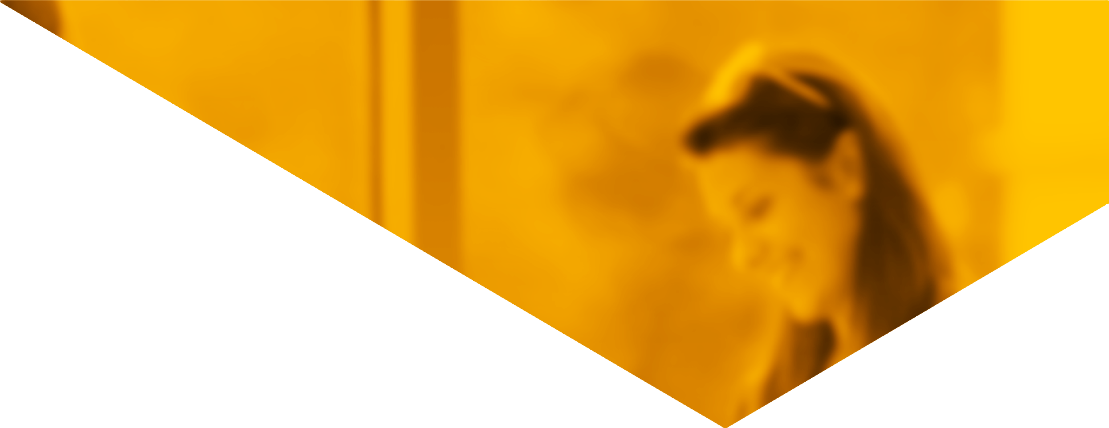 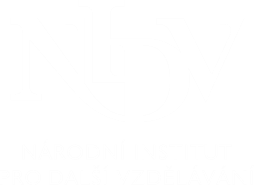 Systém podpory NIDV pro pedagogické pracovníky vzdělávající děti/žáky cizince a podpora dětí/žáků cizinců
Vzděláváme děti s odlišným mateřským jazykem 
10. října 2019
PaedDr. Josef Rydlo
Náměstek sekce strategie a inovací
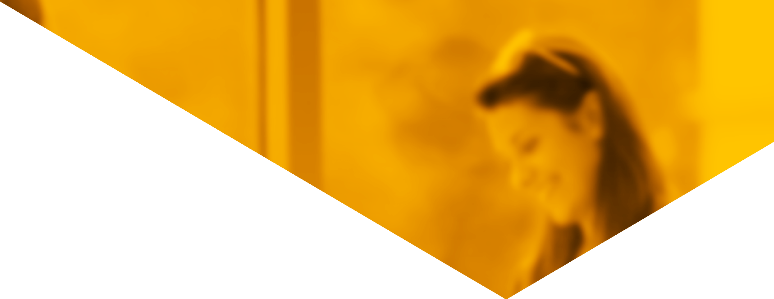 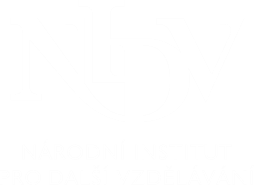 Krajská centra podpory pro pedagogické
pracovníky vzdělávající děti/žáky cizince
Stávající aktivity Krajských center podpory (KP NIDV):
Změna hlavního garanta – Mgr. Halka Smolová Závorová, smolova@nidv.cz;
Aktuální a průběžná vzdělávací, poradenská, metodická a informační činnost;
Ucelená nabídka a realizace vzdělávacích programů (VP) v rámci dalšího vzdělávání pedagogických pracovníků (DVPP) zaměřených na podporu pedagogických pracovníků (PP) a škol v oblasti dětí/žáků cizinců (DŽC); 
Spolupráce s odbory školství krajských úřadů, s nestátními neziskovými organizacemi (NNO) a dalšími institucemi pro oblast DŽC.
Informační, metodický a podpůrný internetový portál cizinci.nidv.cz:
Podpůrné výukové, metodické a interaktivní materiály, výukové soubory, pracovní listy, audio a video;
E-poradenství;
E-learning pro PP a nabídka VP;
Od školního roku 2018/2019 nově dvě služby: Adaptační koordinátoři do škol
						                         Překladatelské a tlumočnické služby pro školy
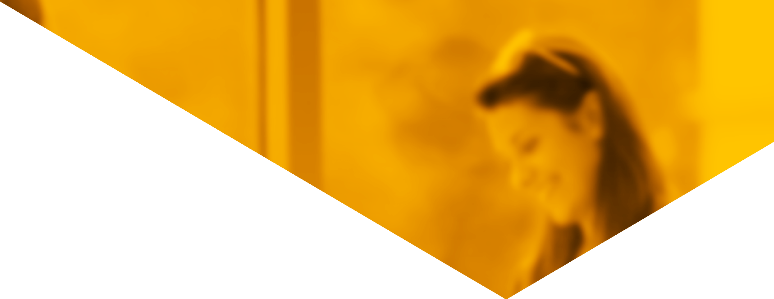 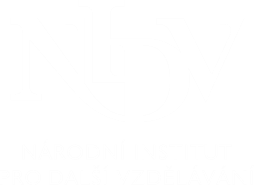 Krajská centra podpory pro pedagogické
pracovníky vzdělávající děti/žáky cizince v r. 2018
49 vzdělávacích programů v rámci ČR (697 účastníků)
1 celostátní konference s tématem Děti/žáci cizinci (81 účastníků) 
157 podpořených jedinců prostřednictvím adaptačních koordinátorů (04-12/2018)
33 podpořených jedinců překladatelskými službami (04-12/2018)
23 podpořených jedinců tlumočnickými službami (04-12/2018)
Celkem podpořeno pedagogických pracovníků - ze 317 škol
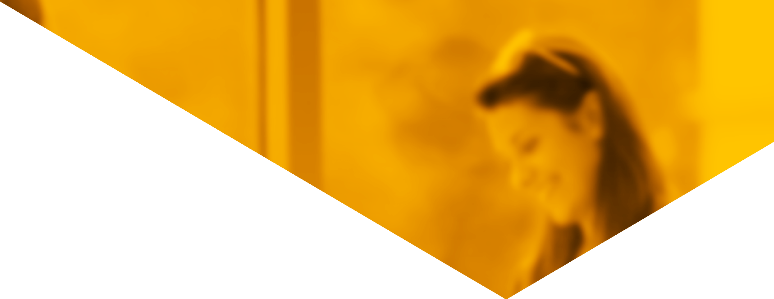 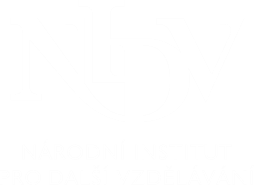 Krajská centra podpory pro pedagogické
pracovníky vzdělávající děti/žáky cizince v r. 2019
V roce 2019 - nárůst poptávky po adaptačních koordinátorech i překladatelských a tlumočnických službách

Údaje za období 01-09/2019:

304 podpořených jedinců prostřednictvím adaptačních koordinátorů
69 podpořených jedinců překladatelskými službami
44 podpořených jedinců tlumočnickými službami
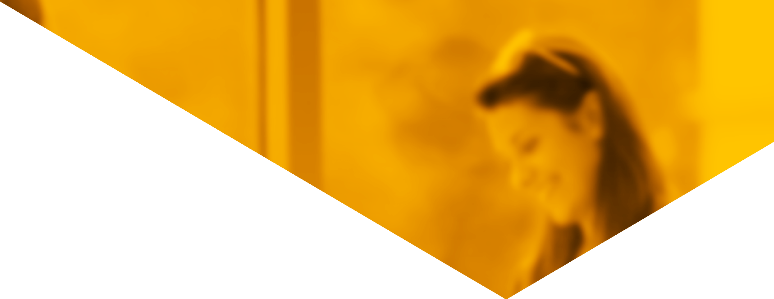 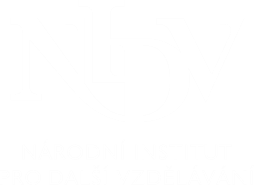 Webový portál http://cizinci.nidv.cz
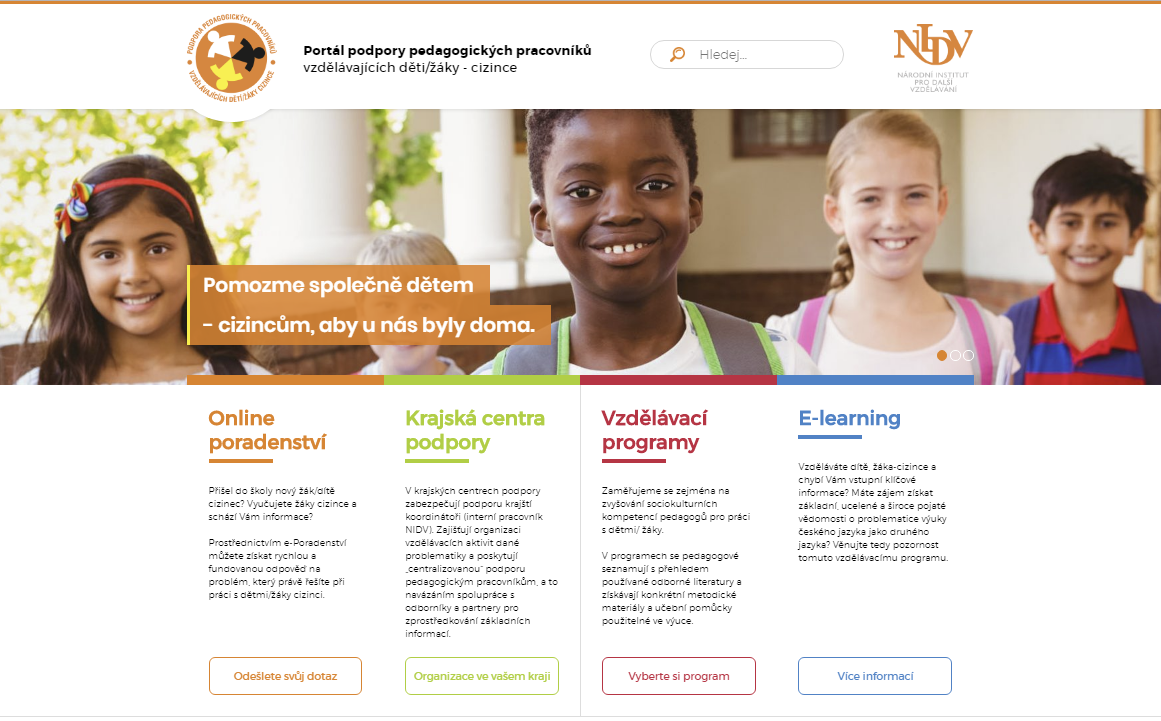 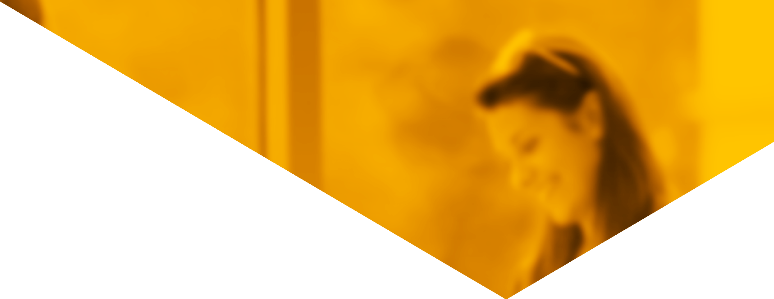 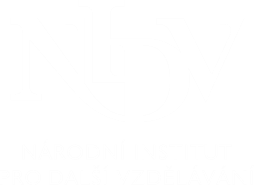 Publikování podpůrných metodických materiálů klasicky i elektronicky na cizinci.nidv.cz
Metodický materiál pro výuku dětí s odlišným mateřským jazykem v MŠ, DVD – Milena Kmentová (UK); 
Hrajeme si s říkankami – Linda Doleží (MU);
Integrace žáků cizinců do základních škol – interaktivní materiál ve spolupráci se ZŠ a MŠ, Brno, Staňkova 14;
Český žák cizinec – Lucie Slavíková-Boucher (Česká škola bez hranic);
Quadreso – karetní hra;
Hezky česky, Hezky česky II – Jana Táborková (ZŠ Karlovy Vary);
Prázdninová škola češtiny – Blanka Jaurisová (Oxford);
Bulletin. Zpravodaj pro pedagogické pracovníky. Speciální vydání věnované vzdělávání žáků cizinců –  NIDV, říjen 2017, ročník VI, číslo 3;
Bulletin. Zpravodaj pro pedagogické pracovníky. Speciální vydání věnované vzdělávání žáků cizinců –  NIDV, říjen 2018, ročník VII, číslo 3;
Bulletin. Zpravodaj pro pedagogické pracovníky. Vydání ke globálním tématům ve vzdělávání –  NIDV, říjen 2019, ročník VIII, číslo 2;
Už 15 let učíme v našich školách děti cizinců – ZŠ Bělá pod Bezdězem a ZŠ T. G. Masaryka Zastávka u Brna.
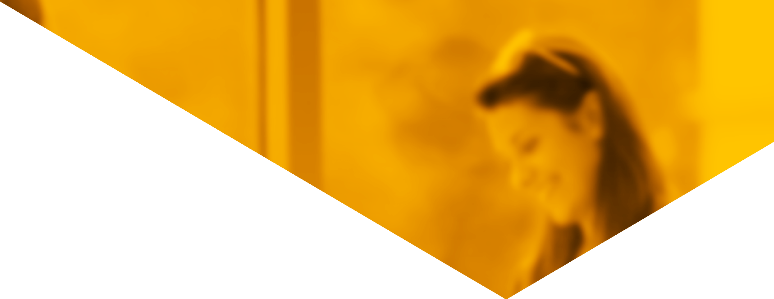 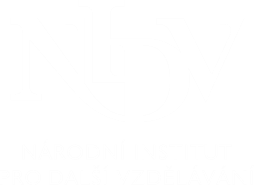 Adaptační koordinátoři do škol
Stanovené cíle:
Nově příchozí dítě/žák cizinec do školy se ocitá ve zcela novém a odlišném životním prostředí, s jazykovou a mnohdy sociální bariérou. 
Adaptační koordinátor (AK) je jako poskytovaná podpora dítěti/žákovi cizinci k dispozici po dobu prvních 4 týdnů výuky od jeho nástupu do školy v rámci plnění povinné školní docházky. 
AK nabízí dítěti/žákovi cizinci pomoc s adaptací na české školní prostředí a se začleňováním do třídního kolektivu, pomoc při překonávání tzv. kulturního šoku, precedentů a nežádoucích stereotypů.
AK se částečně či komplexně podílí na realizaci výuky základů českého jazyka jako jazyka druhého/cizího v prvních 4 týdnech přímo ve škole.
Místem působiště AK je příslušná škola.
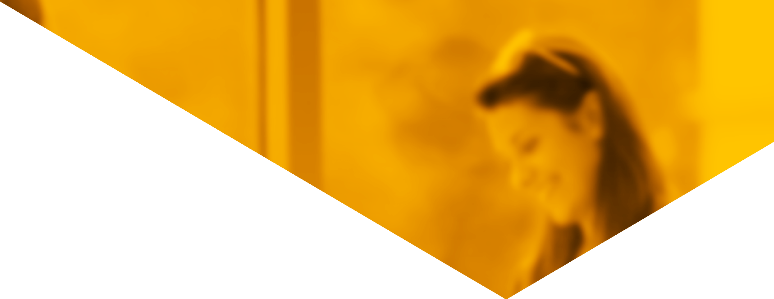 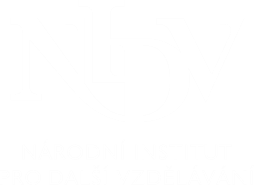 Překladatelské a tlumočnické 
služby do škol
Stanovené cíle:
Podpořit formou tlumočení dítě/žáka cizince a zákonného zástupce/rodiče při adaptaci na nové prostředí, při důležitém jednání, pohovoru apod.
Zajistit překlad cizojazyčných dokumentů nezbytných pro důkladnou informovanost dětí/žáků cizinců a jejich zákonných zástupců/rodičů.
Umožnit škole snadnější řešení nejrůznějších situací při začleňování a vzdělávání nově příchozího dítěte/žáka cizince. 

Nabídka obou aktivit má za cíl usnadnit všem zúčastněným stranám zvládat  tohoto nelehké období.
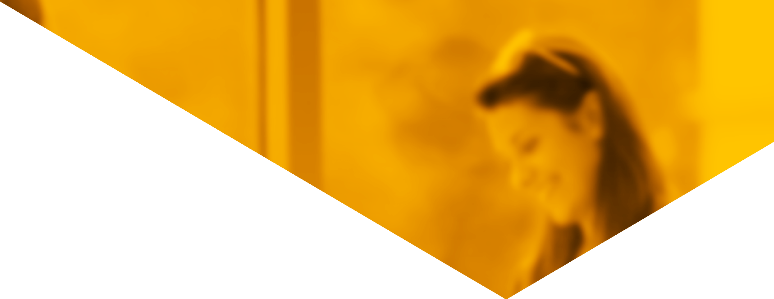 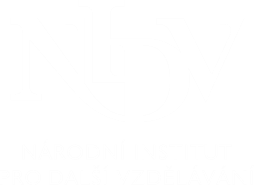 Formuláře a informace v jazykových 
mutacích cizinci.nidv.cz
Základní školy, např.:
Základní informace pro rodiče prvňáčků;
Zápis do ZŠ;
Žádost o uvolnění z vyučování;
Informovaný souhlas rodičů / zákonných zástupců;
Základní informace o školní družině;
Školní stravování, Alergeny aj.
https://cizinci.nidv.cz/tlumoceni-a-preklady/
Jazykové mutace – celkem 16 jazyků (např. angličtina, arabština, mongolština, rumunština, ruština, španělština, ukrajinština, vietnamština)
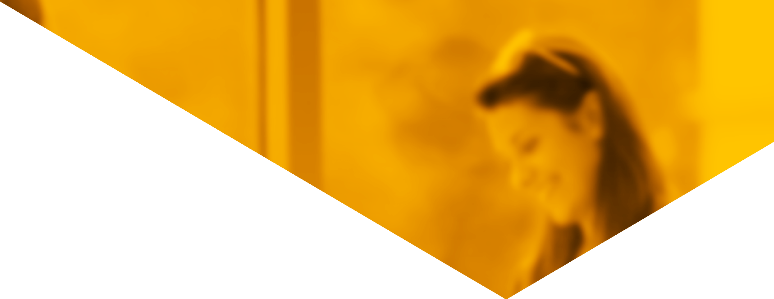 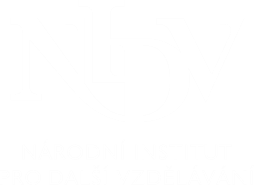 Další činnosti v oblasti DŽCplánované do konce kalendářního roku 2019
Příprava pracovních listů pro ZŠ, vydání do konce roku 2019
Příprava didaktického videomateriálu, nahrávka výukové hodiny – příklady dobré praxe ZŠ
Pokračování v aktivitách NIDV i v dalším roce
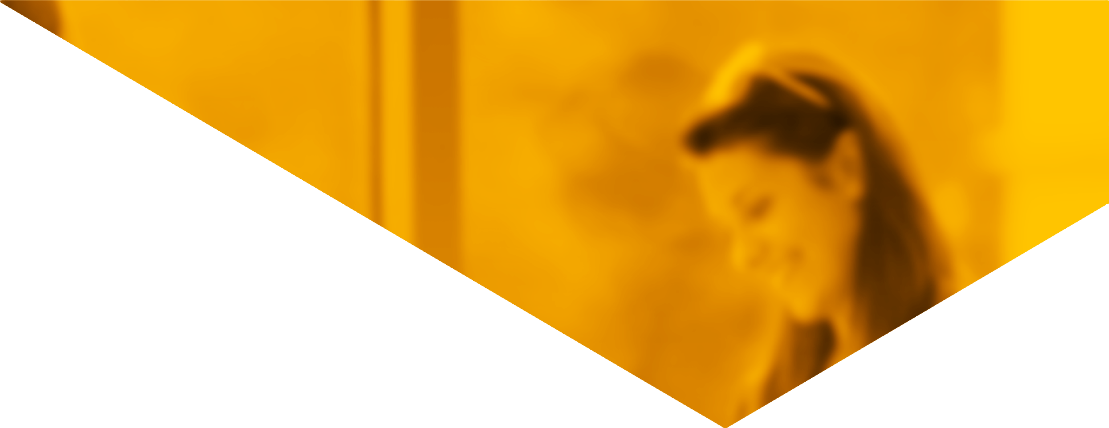 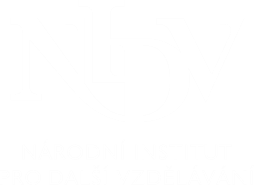 Děkuji Vám za pozornost!